وزارة التعليم العالي والبحث العلمي جامعة البصرة كلية التربية البدنية وعلوم الرياضة فرع العلوم النظرية
تشكيلات استقبال الارسال الرباعية
المعد في مركز رقم (3) 
اعداد الاستاذ الدكتور رجاء عبد الصمد عاشور 
المرحلة الرابعة 
مادة الكرة الطائرة
22/10/2023
تشكيلات استقبال الارسال الرباعية
1
[Speaker Notes: وزارة التعليم العالي والبحث العلمي
 
جامعة البصرة
 كلية التربية البدنية وعلوم الرياضة 
فرع العلوم النظرية
 
تشكيلات استقبال الارسال الرباعية

المعد في مركز رقم (3) 
 
اعداد الاستاذ الدكتور رجاء عبد الصمد عاشور
 
المرحلة الرابعة 

مادة الكرة الطائرة]
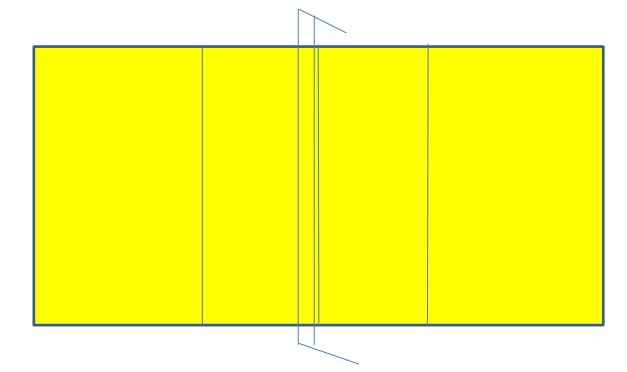 2
1
6
3
5
4
22/10/2023
تشكيلات استقبال الارسال الرباعية
2
[Speaker Notes: في تشكيله استقبال الارسال الرباعية المعد في مركز رقم (3) مع عدم مشاركه اللاعب المتواجد في مركز رقم (2) في عملية استقبال الارسال فهنا يكون قوس استقبال الارسال  يتكون من اللاعبين المتواجدين في مراكز ( 1- 6 -5-4 )]
في تشكيله استقبال الارسال الرباعية المعد في مركز رقم (3) مع عدم مشاركه اللاعب المتواجد في مركز رقم (2) في عملية استقبال الارسال فهنا يكون قوس استقبال الارسال  يتكون من اللاعبين المتواجدين في مراكز ( 1- 6 -5-4 )
22/10/2023
تشكيلات استقبال الارسال الرباعية
3
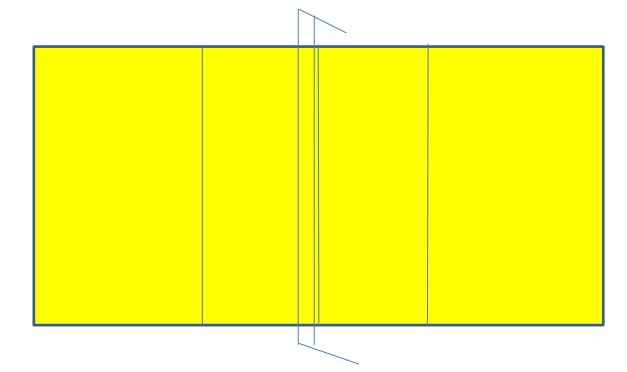 2
3
1
6
5
4
22/10/2023
تشكيلات استقبال الارسال الرباعية
4
[Speaker Notes: في تشكيله استقبال الارسال الرباعية المعد في مركز رقم (3) مع عدم مشاركه اللاعب المتواجد في مركز رقم (4) في عملية استقبال الارسال فهنا يكون قوس استقبال الارسال  يتكون من اللاعبين المتواجدين في مراكز ( 2- 1 -6-5 )]
في تشكيله استقبال الارسال الرباعية المعد في مركز رقم (3) مع عدم مشاركه اللاعب المتواجد في مركز رقم (4) في عملية استقبال الارسال فهنا يكون قوس استقبال الارسال  يتكون من اللاعبين المتواجدين في مراكز ( 2- 1 -6-5 )
22/10/2023
تشكيلات استقبال الارسال الرباعية
5
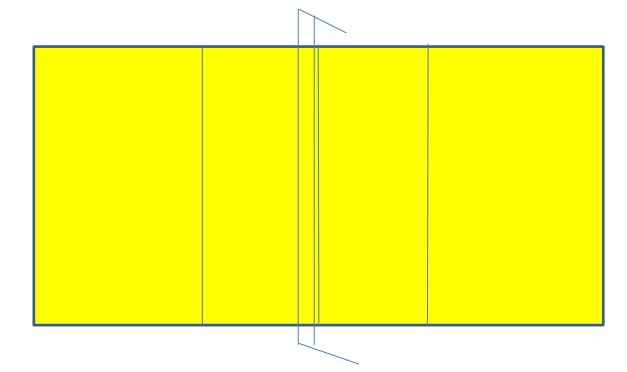 2
1
3
6
4
5
22/10/2023
تشكيلات استقبال الارسال الرباعية
6
[Speaker Notes: في تشكيله استقبال الارسال الرباعية المعد في مركز رقم (3) مع تغطية اللاعب السوبر المتواجد في مركز رقم (5) خلف اللاعب المتواجد في مركز رقم (4) فهنا يكون قوس استقبال الارسال  يتكون من اللاعبين المتواجدين في مراكز ( 2- 1 -6-4 )]
في تشكيله استقبال الارسال الرباعية المعد في مركز رقم (3) مع تغطية اللاعب السوبر المتواجد في مركز رقم (5) خلف اللاعب المتواجد في مركز رقم (4) فهنا يكون قوس استقبال الارسال  يتكون من اللاعبين المتواجدين في مراكز ( 2- 1 -6-4 )
22/10/2023
تشكيلات استقبال الارسال الرباعية
7
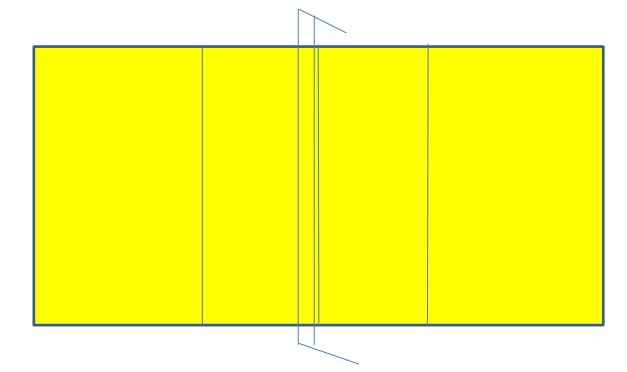 2
1
3
6
5
4
22/10/2023
تشكيلات استقبال الارسال الرباعية
8
[Speaker Notes: في تشكيله استقبال الارسال الرباعية المعد في مركز رقم (3) مع تغطية اللاعب السوبر المتواجد في مركز رقم (5) خلف اللاعب المتواجد في مركز رقم (6) فهنا يكون قوس استقبال الارسال  يتكون من اللاعبين المتواجدين في مراكز ( 2- 1 -6-4 )]
في تشكيله استقبال الارسال الرباعية المعد في مركز رقم (3) مع تغطية اللاعب السوبر المتواجد في مركز رقم (5) خلف اللاعب المتواجد في مركز رقم (6) فهنا يكون قوس استقبال الارسال  يتكون من اللاعبين المتواجدين في مراكز ( 2- 1 -6-4 )
22/10/2023
تشكيلات استقبال الارسال الرباعية
9
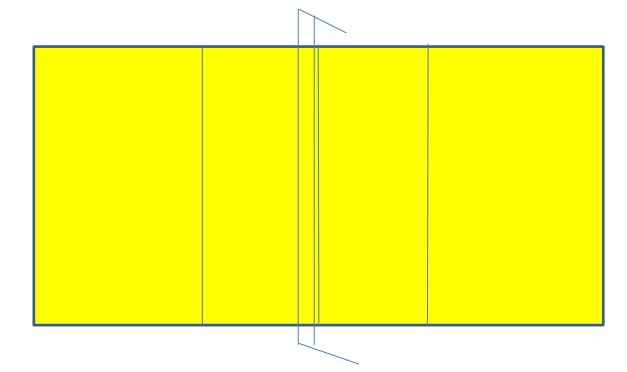 2
1
3
6
5
4
22/10/2023
تشكيلات استقبال الارسال الرباعية
10
[Speaker Notes: في تشكيله استقبال الارسال الرباعية المعد في مركز رقم (3) مع تغطية اللاعب السوبر المتواجد في مركز رقم (6) خلف اللاعب المتواجد في مركز رقم (5) فهنا يكون قوس استقبال الارسال  يتكون من اللاعبين المتواجدين في مراكز ( 2- 1 -5-4 )]
في تشكيله استقبال الارسال الرباعية المعد في مركز رقم (3) مع تغطية اللاعب السوبر المتواجد في مركز رقم (6) خلف اللاعب المتواجد في مركز رقم (5) فهنا يكون قوس استقبال الارسال  يتكون من اللاعبين المتواجدين في مراكز ( 2- 1 -5-4 )
22/10/2023
تشكيلات استقبال الارسال الرباعية
11
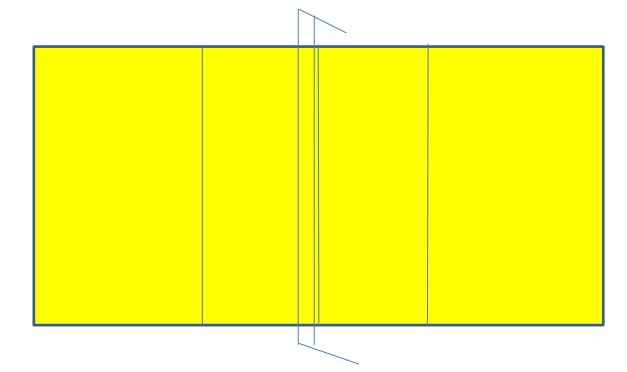 2
6
1
3
5
4
22/10/2023
تشكيلات استقبال الارسال الرباعية
12
[Speaker Notes: في تشكيله استقبال الارسال الرباعية المعد في مركز رقم (3) مع تغطية اللاعب السوبر المتواجد في مركز (6) خلف اللاعب المتواجد في مركز (1) فهنا يكون قوس استقبال الارسال  يتكون من اللاعبين المتواجدين في مراكز ( 2- 1 -5-4 )]
في تشكيله استقبال الارسال الرباعية المعد في مركز رقم (3) مع تغطية اللاعب السوبر المتواجد في مركز (6) خلف اللاعب المتواجد في مركز (1) فهنا يكون قوس استقبال الارسال  يتكون من اللاعبين المتواجدين في مراكز ( 2- 1 -5-4 )
22/10/2023
تشكيلات استقبال الارسال الرباعية
13
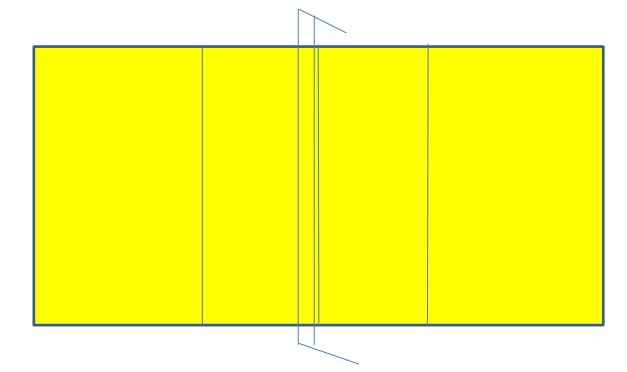 2
6
1
3
5
4
22/10/2023
تشكيلات استقبال الارسال الرباعية
14
[Speaker Notes: ارسم تشكيله استقبال الارسال الرباعية المعد في مركز رقم (3) مع تغطية اللاعب السوبر المتواجد في مركز (1) خلف اللاعب المتواجد في مركز (6) فهنا يكون قوس استقبال الارسال  يتكون من اللاعبين المتواجدين في مراكز ( 2- 6 -5-4 )]
ارسم تشكيله استقبال الارسال الرباعية المعد في مركز رقم (3) مع تغطية اللاعب السوبر المتواجد في مركز (1) خلف اللاعب المتواجد في مركز (6) فهنا يكون قوس استقبال الارسال  يتكون من اللاعبين المتواجدين في مراكز ( 2- 6 -5-4 )
22/10/2023
تشكيلات استقبال الارسال الرباعية
15
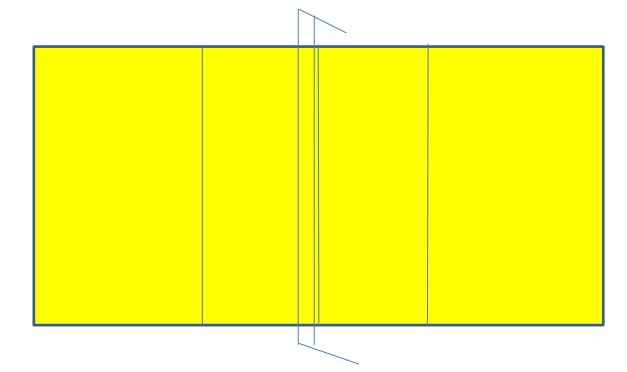 1
2
6
3
5
4
22/10/2023
تشكيلات استقبال الارسال الرباعية
16
[Speaker Notes: في تشكيله استقبال الارسال الرباعية المعد في مركز رقم (3) مع تغطية اللاعب السوبر المتواجد في مركز رقم (1) خلف اللاعب المتواجد في مركز رقم (2) فهنا يكون قوس استقبال الارسال  يتكون من اللاعبين المتواجدين في مراكز ( 2- 6 -5-4 )]
في تشكيله استقبال الارسال الرباعية المعد في مركز رقم (3) مع تغطية اللاعب السوبر المتواجد في مركز رقم (1) خلف اللاعب المتواجد في مركز رقم (2) فهنا يكون قوس استقبال الارسال  يتكون من اللاعبين المتواجدين في مراكز ( 2- 6 -5-4 )
22/10/2023
تشكيلات استقبال الارسال الرباعية
17